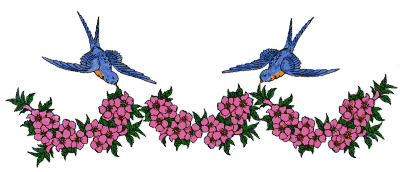 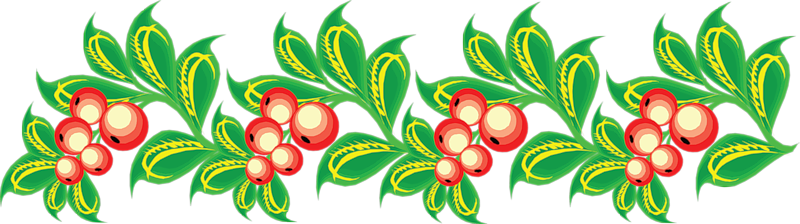 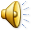 Прямим попередником слов’янської мови – є алфавіт, створений великими просвітителями слов’ян – братами Кирилом і Мефодієм.
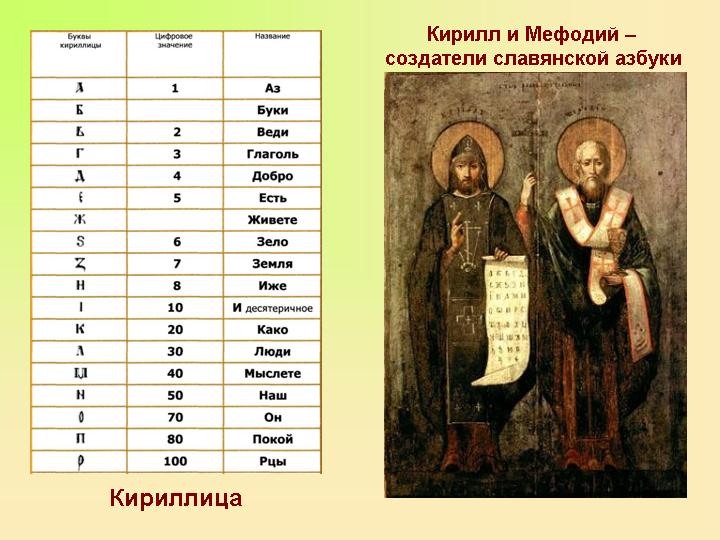 Існує два різновиди 
старослов’янських 
писемних знаків: 
кирилиця і глаголиця.

Кириличний алфавіт  з   
XI ст. широко 
застосовується в 
історичній та світській 
літературі східних слов’ян.

Від давньоруського періоду 
його успадкували всі три 
східнослов’янські народи: 
російський, український і 
білоруський.
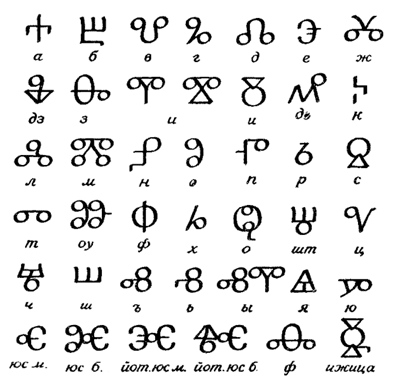 Цю азбуку вчили ваші предки
9 листопада — День української писемності та мови.
Це свято було встановлено в нашій країні 9 листопада 1997 року. Цього ж дня православна церква вшановує пам’ять святого преподобного Нестора-літописця.
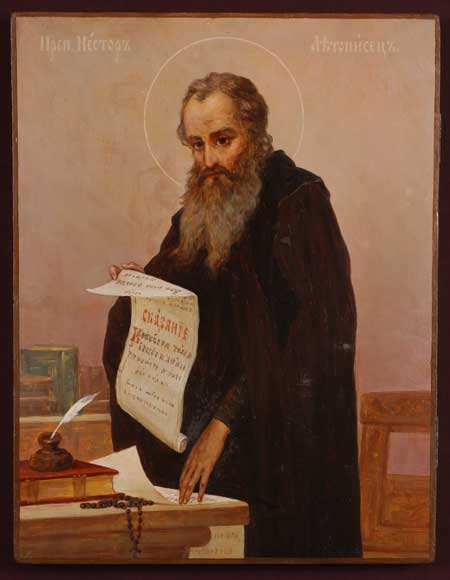 Преподобний Нестор-Літописець
- киянин, у сімнадцять років прийшов у Києво-Печерську лавру послушником. Прийняв його сам засновник монастиря преподобний Феодосій. Молитвою та послухом юний подвижник невдовзі перевершив найвидатніших старців. Книжкова справа стала змістом його життя.
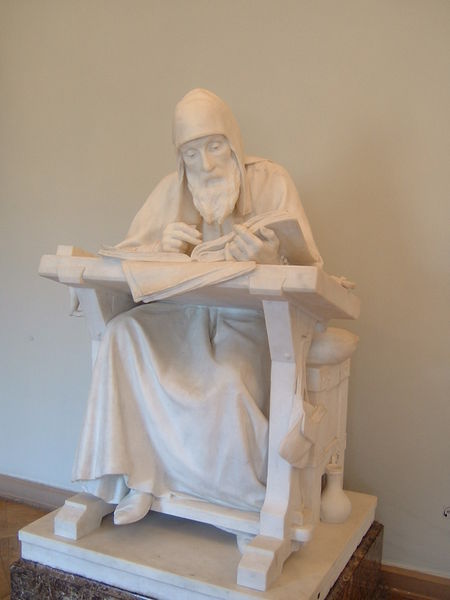 Найвизначнішою працею Нестора-літописця є «Повість временних літ».  Це перша та найвідоміша у Київській Русі пам’ятка, в якій історія держави показана на широкому тлі світових подій. Преподобний Нестор довів розповідь з літописних зведень кінця XI століття до 1113 року, тому його можна по праву вважати батьком не лише вітчизняної історії, а й словесності.
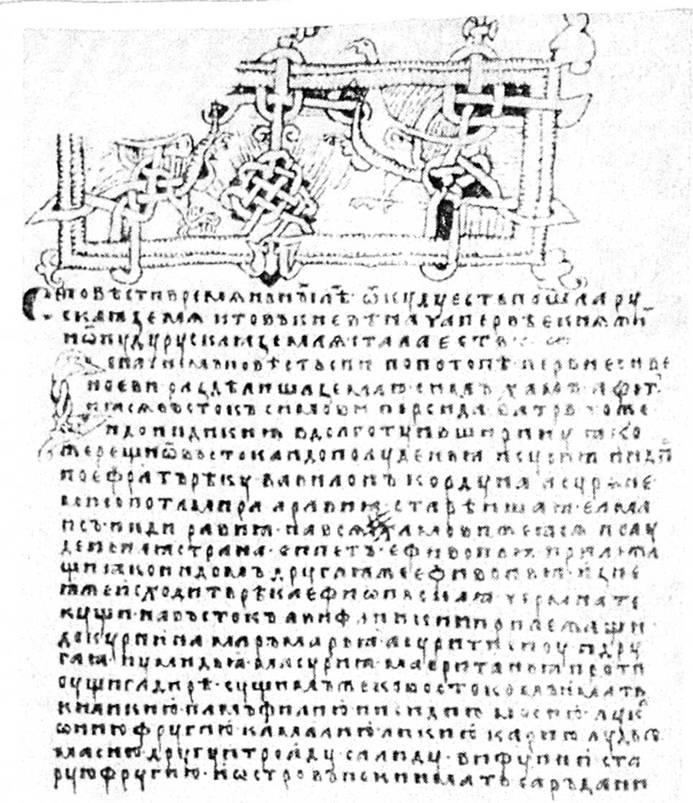 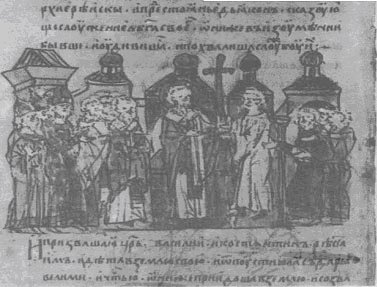 “Повість временних літ”- перша у Київській Русі памятка (поч.ХІІст.)
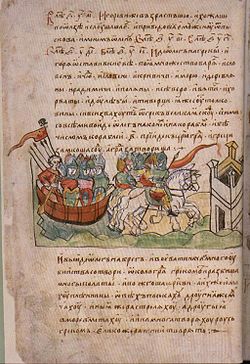 Зачинателем сучасної української літературної мови вважається Іван Котляревський, а основоположником — Тарас Шевченко.
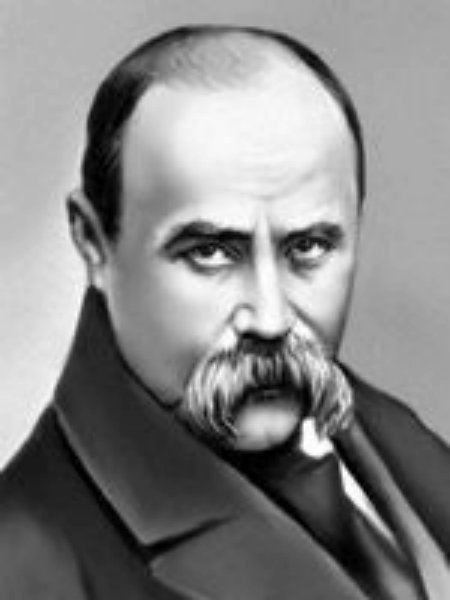 У день української писемності та мови стартує Міжнародний конкурс знавців української мови імені Петра Яцика. Цей унікальний мовний марафон був зініційований великим українським меценатом і громадським діячем Петром Яциком, який усе життя прожив у Канаді, але завжди пам’ятав про рідну землю.
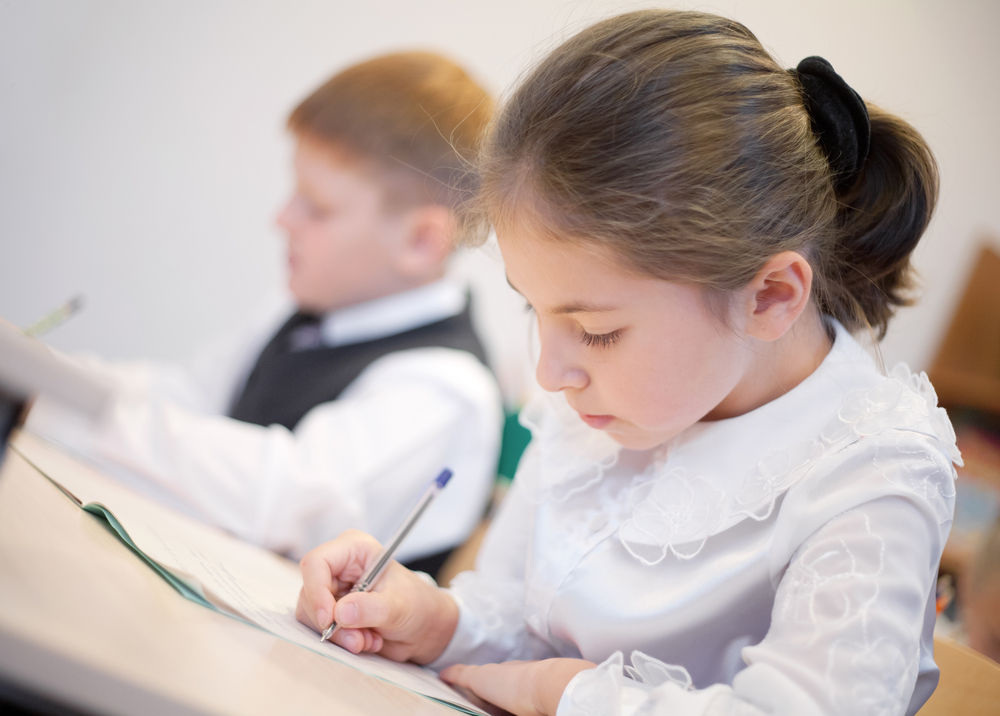 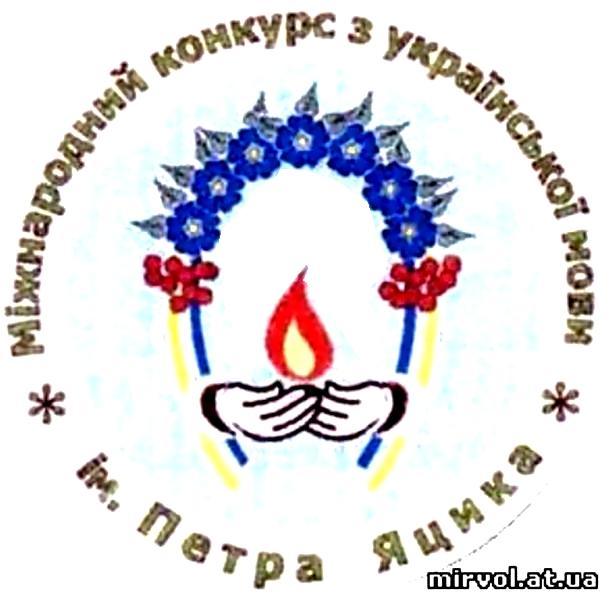 Рік від року конкурс набуває популярності, бо головна мета цього мовного змагання — утверджувати державний статус української мови, підносити її престиж.
Мова — живий організм, вона розвивається за своїми законами, а тому треба у чистоті берегти цей нетлінний скарб, прислухаючись до порад відомого нашого поета Максима Рильського:
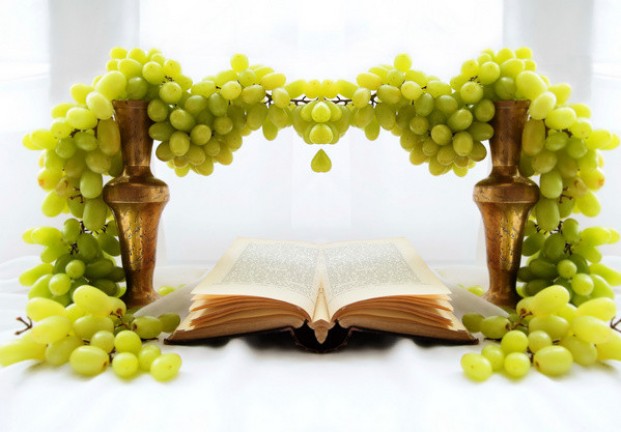 Як парость виноградної лози,Плекайте мову.Пильно й ненастанноПоліть бур’ян.Чистіша від сльозиВона хай буде.Вірно і слухняноНехай вона щоразу служить вам,Хоч і живе своїм живим життям.
Любіть Україну у сні й наяву,
Вишневу свою Україну.
Красу її вічно живу і нову,
І мову її солов’їну. 
В.Сосюра
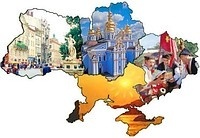 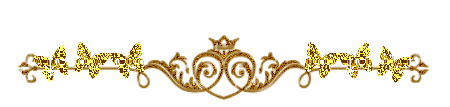